Networking 2.0
Networking in the Information Age
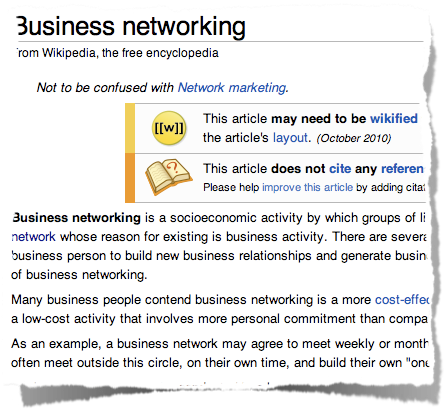 What is Networking?
http://en.wikipedia.org/wiki/Networking
[Speaker Notes: Distinction is made here between Social and Business, but lines are being blurred now
Sites like LinkedIn have social networking aspects and sites like Facebook have business networking aspects]
net·work·ing   
[net-wur-king] 

–noun

1. a supportive system of sharing information and services among individuals and groups having a common interest:Working mothers in the community use networking to help themselves manage successfully.
2. the design, establishment, or utilization of a computer network.

–adjective

3. of or pertaining to a network or networking: networking software, a networking system.
http://dictionary.reference.com/browse/networking
[Speaker Notes: Supportive System
Common Interest
Next Slide:  Networking 1.0]
Networking 1.0
http://www.youtube.com/watch?v=7j1nHdURKgE
[Speaker Notes: Had to be in same physical location
Conferences, Conventions
Next Slide:  The Internet]
The Internet
http://www.youtube.com/watch?v=iDbyYGrswtg
[Speaker Notes: Internet really shook things up.
People becoming more and more connected to information and each other]
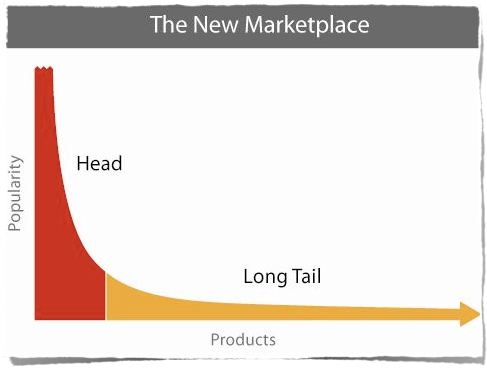 The Long Tail
http://www.hyperionbooks.com/book/the-long-tail-revised-and-updated-editionwhy-the-future-of-business-is-selling-less-of-more/
[Speaker Notes: Book discusses commerce but has social implication as well.
People with similar interests can now find others with same interests, no matter how obscure.]
Sharing Common Interests
http://www.facebook.com/RedWormComposting
[Speaker Notes: With millions of people on the internet there is bound to be a group networking over pretty much any topic, no matter how obscure]
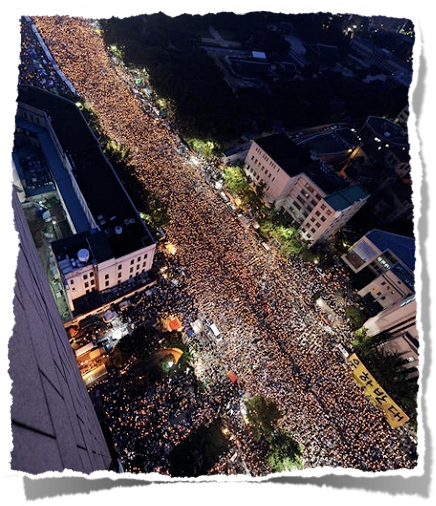 South Korean Protests 2008
http://en.wikipedia.org/wiki/2008_US_beef_protest_in_South_Korea
[Speaker Notes: Dong Bang Shin Ki - Rising Gods of the East (South Korean boy band)
Their discussion board was a place for the young “candlelight girls” to meet and talk about issues
President publicly apologized for not paying attention to what the people wanted.]
Iranian “Twitter Revolution”
http://www.time.com/time/world/article/0,8599,1905125,00.html
[Speaker Notes: Summer 2009
Iranians used Twitter to share protest locations, pictures, video
People in other countries showed solidarity by changing avatar green
Allowed the world to connect to what was happening]
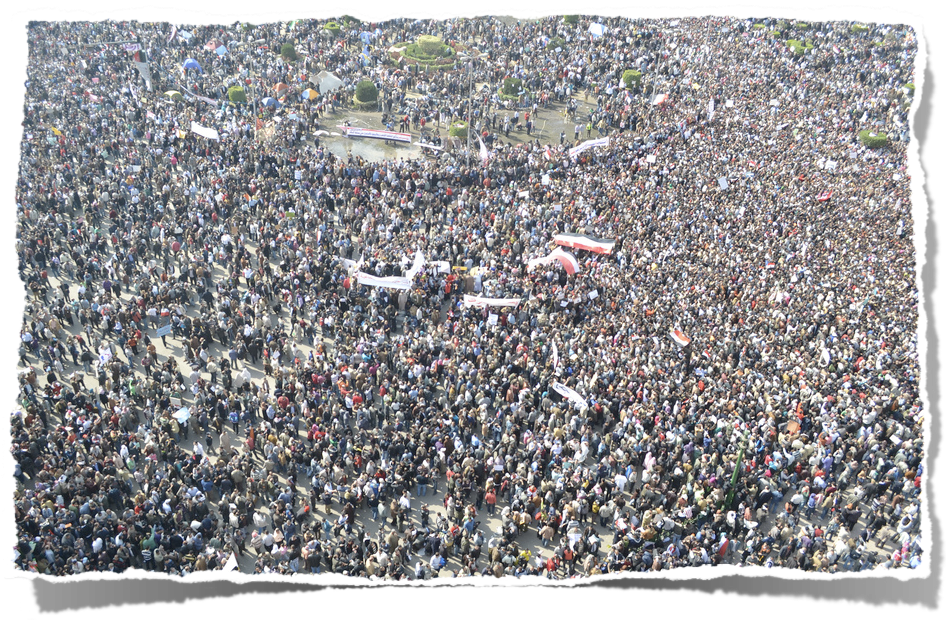 “We use Facebook to schedule the protests, Twitter to coordinate, and YouTube to tell the world,”
Cairo Protester on Twitter, http://www.miller-mccune.com/politics/the-cascading-effects-of-the-arab-spring-28575/
[Speaker Notes: Egypt
18 days
social networking didn’t cause, but allowed it to happen quickly]
Twitter
http://twitter.com/
[Speaker Notes: #ehr
#emr
#hipaa
#icd10]
wefollow
http://wefollow.com/
[Speaker Notes: healthinformation]
Facebook
http://www.facebook.com/
[Speaker Notes: ahima]
LinkedIn
http://www.linkedin.com/
[Speaker Notes: ehr]
Building & Maintaining Your Network
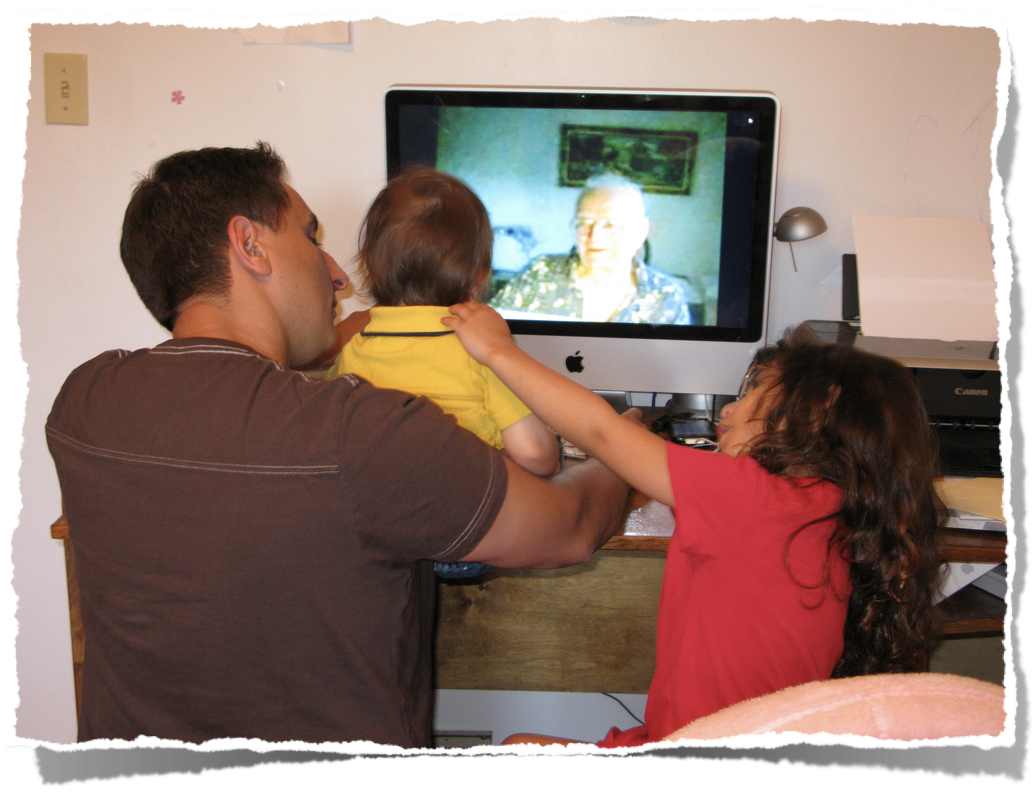 Connecting
Photo courtesy courosa (http://www.flickr.com/photos/courosa/2755743456/)
[Speaker Notes: Important to start with making connections
Start following a lot of people, you can always unfollow
The good resources will become quickly evident]
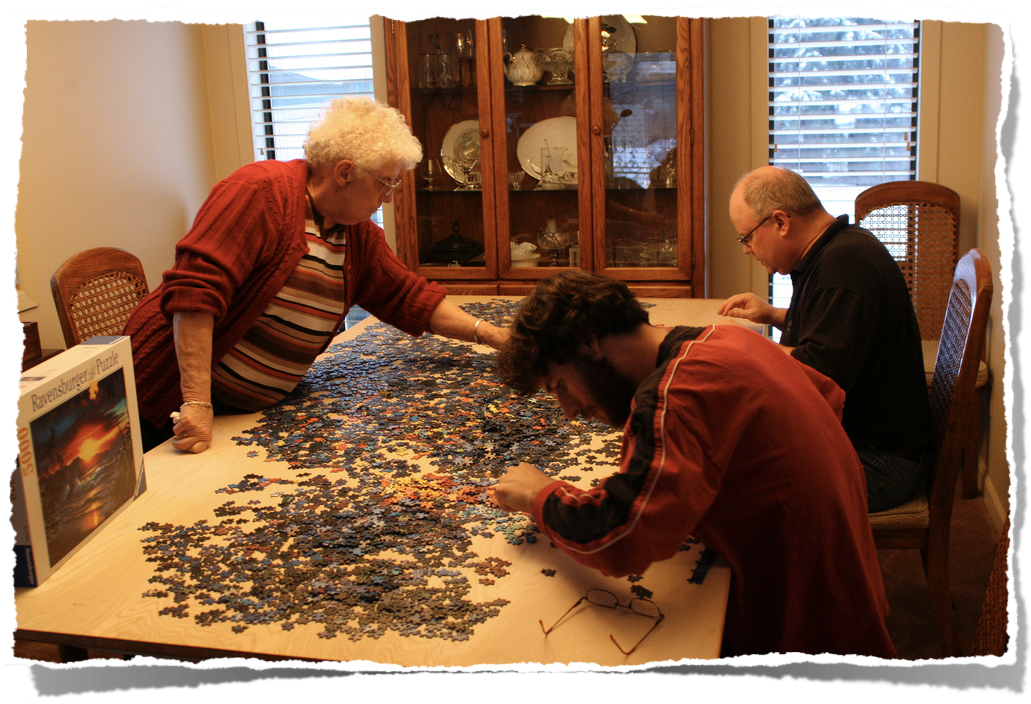 Participate and Contribute
Photo courtesy hadsie (http://www.flickr.com/photos/hadsie/2144134905/)
[Speaker Notes: Be an active participant
It takes work, but the payoff is worth it
Networks are like a stream, dip in every once in a while, don’t have to keep track of it all]
Andy Duckworth
@aduckworth
aduckworth@tacomacc.edu